Презентация по ОБЖ«Первая помощь при ранениях и кровотечениях» выполнила студентка 124 группыШагманова Аделя
Первая медицинская помощь при ранениях
Травма – повреждение тканей организма человека с нарушением их целостности и функций, вызванное внешним воздействием (механическим, термическим)
Рана(открытое повреждение)- это нарушение целости кожи, слизистых оболочек с повреждением различных тканей и органов, вызванное механическим воздействием
1)Резаная рана – наносится острым предметом, характеризуется ровными краями, минимальным объемом поврежденных тканей, незначительным воспалением в краях раны. При этом длина раны преобладает над ее глубиной.	Оружие, которым наносится рана: нож, стекло, кинжал, лезвие бритвы.	Первая помощь: Наибольшую опасность при колото-резанных ранениях представляет кровотечение. Соответственно первым делом нужно его остановить (или хотя бы замедлить).
2)Колотая рана отличается от резаной значительным преобладанием глубины над длиной, т.е. глубоким, узким раневым каналом, который нередко может проникать в различные полости организма и повреждать жизненно важные органы. Это обуславливает высокую опасность таких ран.	Оружие, которым наносится рана: заточка, шило, нож	Первая помощь: Наибольшую опасность при колото-резанных ранениях представляет кровотечение. Соответственно первым делом нужно его остановить (или хотя бы замедлить
3)Рубленая рана возникает от удара тяжелым острым предметом, имеет большую глубину и большие размеры, чем раны резаные, так же характерно повреждение скелета и внутренних органов.	Первая помощь: - временная остановка кровотечения (при любом ранении необходимо сначала остановить кровотечение).	Оружие, которым наносится рана: топор, сабля, лопата.
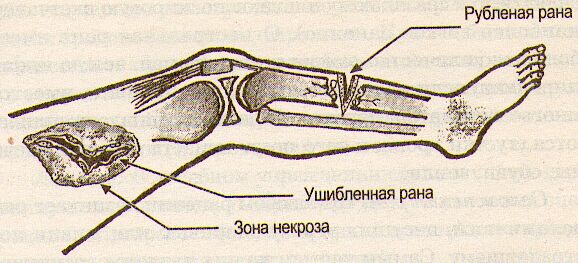 4)Ушибленная рана возникает от удара тупым предметом или при ударе о тупой предмет (как результат падения). Приводит к небольшим нарушениям целостности покровных тканей, ткани по периметру таких ран зачастую размозжены и пропитаны кровью, поэтому создаются условия для развития раневой инфекции.	Оружие, которым наносится рана: палка, кирпич, камень, бутылка, молоток, обух топора.	Первая помощь: - временная остановка кровотечения (при любом ранении необходимо сначала остановить кровотечение).
5)Рваная рана сопровождается разрывами кожи и подлежащих тканей, в том числе сосудов и нервов, что обуславливает обширные регионарные расстройства кровотока и иннервации.	Оружие, которым наносится рана: пила (любой другой зазубренный предмет).	Первая помощь: временная остановка кровотечения,наложение повязки,транспортную иммобилизацию.
8)Размозженные раны возникают под действием большой силы, вызывающей разрыв и размозжение тканей, при которых создаются условия для накопления и всасывания огромного количества токсинов в организм человека, что обусловливает тяжелый эндотоксикоз. 	Первая помощь:  Требует немедленной, неотложной хирургической помощи: Первичная хирургическая обработка раны, швы хирургические, асептическая повязка/а точнее антисептическая, так как фактически все размозжённые раны можно считать микробно загрязнёнными, инфицированными
	Могут образоваться при падении на руки или на ноги бетонных плит, блоков
Первая медицинская помощь
1. Наложение жгута при повреждении крупных сосудов.
2. Наложение повязки при небольшом кровотечении:
-освободить поверхность от одежды, обуви, обработать антисептическим раствором.
Асептика – система профилактических мероприятий, направленных против возможности попадания микроорганизмов в рану, ткани, органы, полости тела пострадавшего при оказании ему медицинской помощи.
1. Передвижение пострадавшего, если его жизни угрожает опасность.
2.Перед первой помощью обеспечить проходимость дыхательных путей, проверить наличие дыхания и пульса
3.  Вызов «скорой помощи»
4.Если состояние критическое оказывать первую помощь до приезда «скорой»
Правила наложения давящей повязки
1. На кровоточащую рану накладывают стерильную или чистую ткань, проглаженную горячим утюгом.
2. Поверх нее кладут плотный валик из бинта или ваты и прибинтовывают.
3. Кровотечение должно остановиться.
4. Не снимать до поступления в лечебное учреждение.
Правила наложения жгута
1. Накладывают выше раны на  5-7 см от ее верхнего края.
2.Конечность перед наложением поднимают вверх.
3.На место наложения жгута накладывают ткань.
4. Жгут затягивают до остановки кровотечения. Под него кладут записку с указанием времени наложения.
5. Перед наложением жгута кровоточащий сосуд выше раны прижимают пальцем, чтобы подготовиться.
6.Рану прижимают пальцем и через 2-3 мин повторно затягивают.
СПАСИБО 
ЗА 
ВНИМАНИЕ